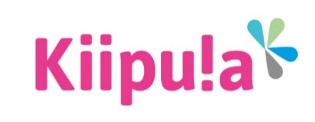 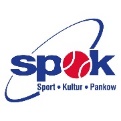 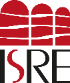 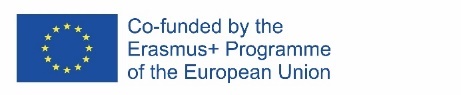 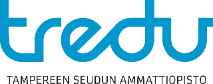 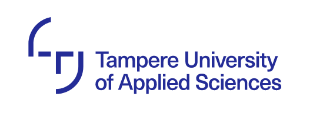 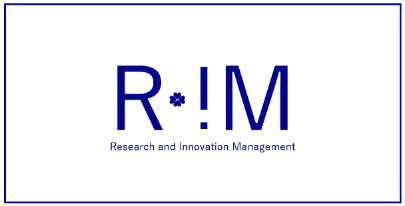 PROGETTO ERASMUS: Sfide per la FP nell’era del Covid
CIOFS-FP DON BOSCO CONEGLIANO – 14 ottobre 2022 – 2V
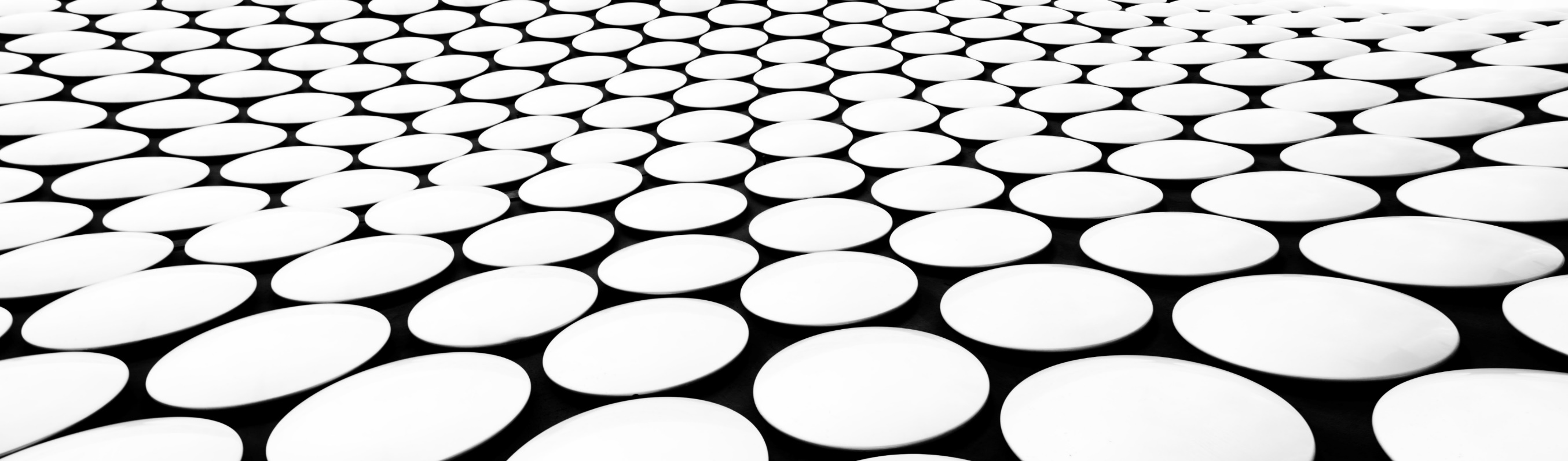 Risultati dei questionari per studenti – classe 2v
18 questionari compilati
3 aree di competenze per l’apprendimento ibrido (ambiente classe e digitale):
Metodo di apprendimento
Competenze digitali
Competenze personali/sociali
17.10.2022
METODO DI STUDIO PER APPRENDERE IN AMBIENTI IBRIDI
Considerate di avere un metodo di studio abbastanza buono per apprendere in classe e in ambienti digitali, in particolare quando:
sapete in anticipo cosa dovete studiare
Avete un compito concreto da realizzare
Avete la possibilità di provare più volte un compito/consegna
17.10.2022
COMPETENZE DIGITALI PER APPRENDERE IN AMBIENTI IBRIDI
Considerate di avere buone competenze digitali per apprendere in ambienti ibridi, in particolare:
nell’utilizzo dei social, video e foto
Un po’ meno nell’utilizzo di giochi o strumenti partecipativi (forum, padlet….)
17.10.2022
COMPETENZE PERSONALI E SOCIALI PER APPRENDERE IN AMBIENTI IBRIDI - studenti
Considerate di avere competenze personali e relazionali abbastanza buone, tranne che nel riuscire ad esprimere i propri sentimenti negli ambienti di apprendimento ibridi.
17.10.2022
COMPETENZE PERSONALI E SOCIALI PER APPRENDERE IN AMBIENTI IBRIDI - insegnanti
Pensate che gli insegnanti vi supportino in modo abbastanza adeguato in classe e attraverso l’uso di strumenti digitali, tranne che per la capacità di prevenire atti di bullismo
17.10.2022
Cosa pensate di questi risultati?
17.10.2022